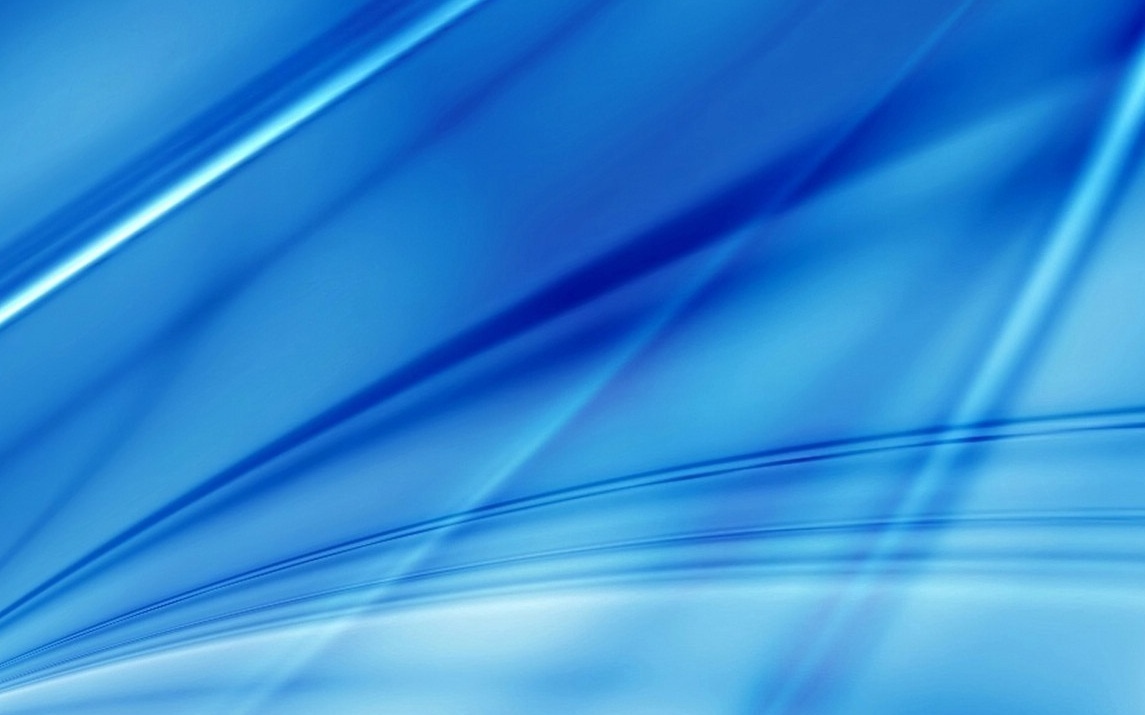 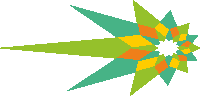 Сапарова Ксения Игоревна
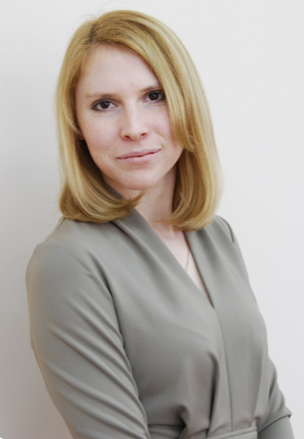 учитель биологии МБОУ «Средняя общеобразовательная школа №35 с углубленным изучением отдельных предметов» Приволжского района г.Казани
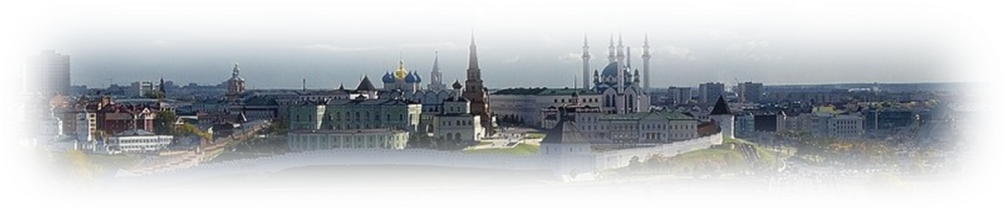 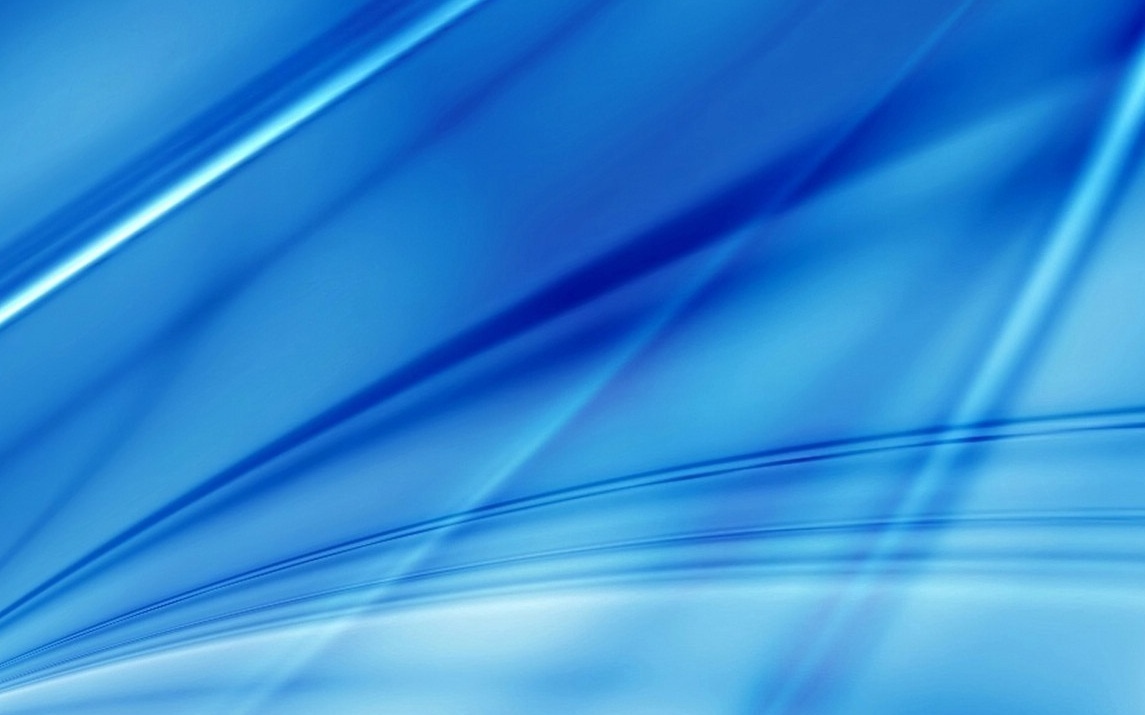 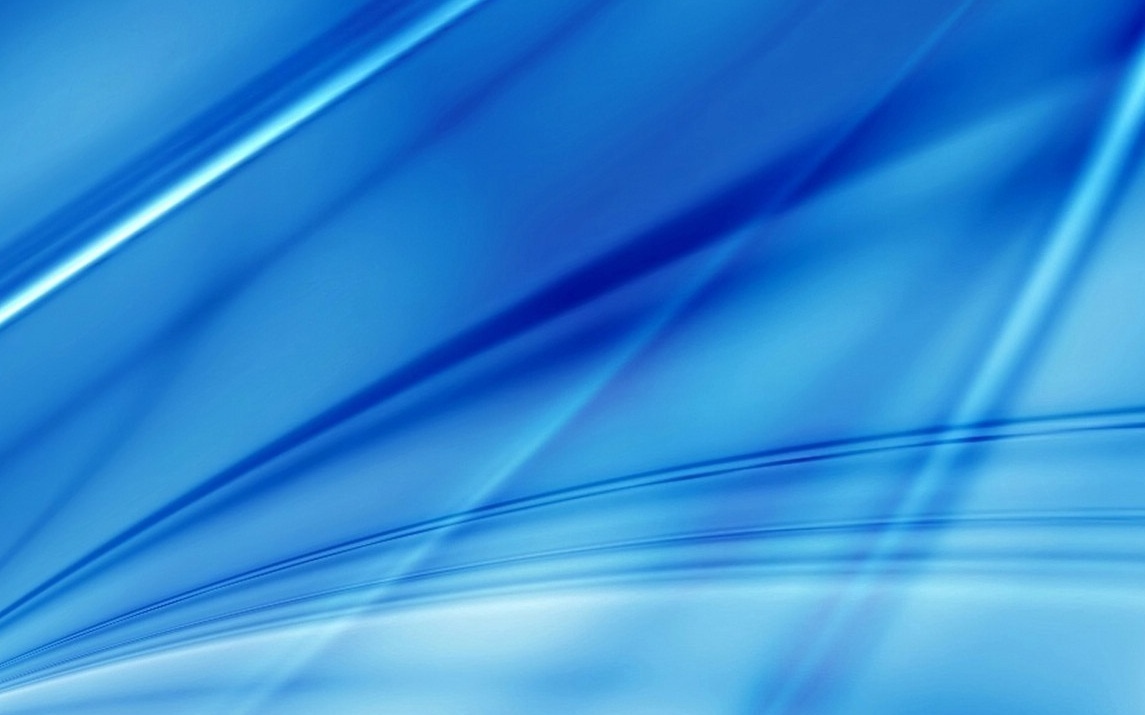 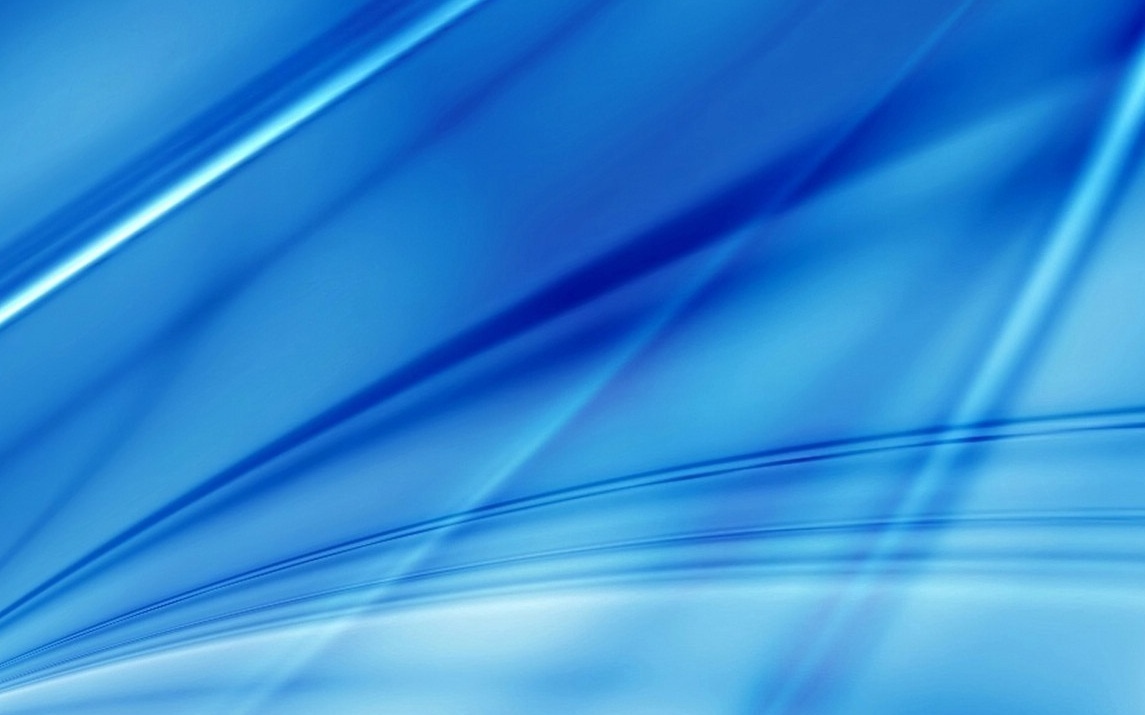 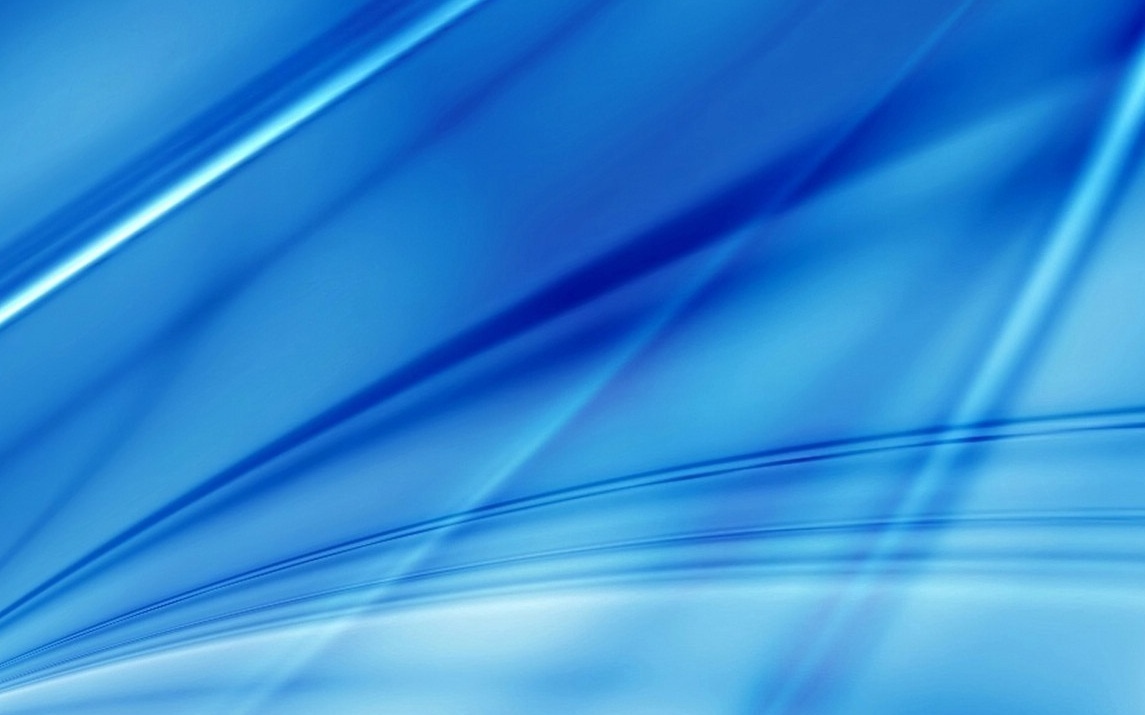 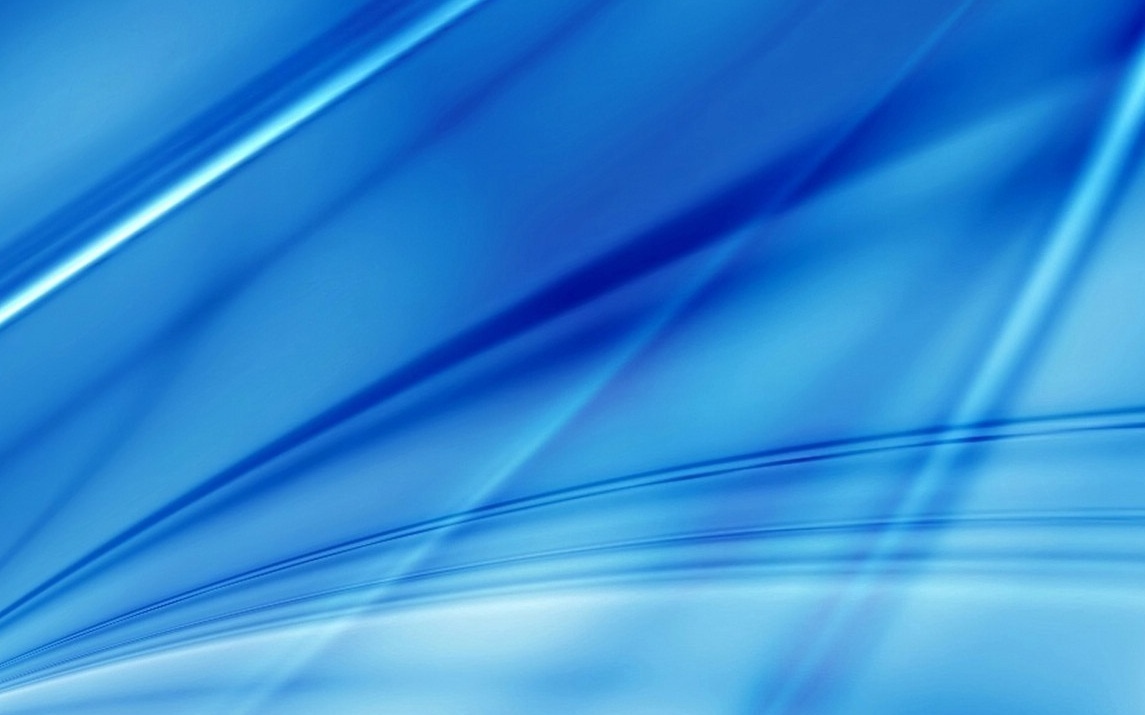 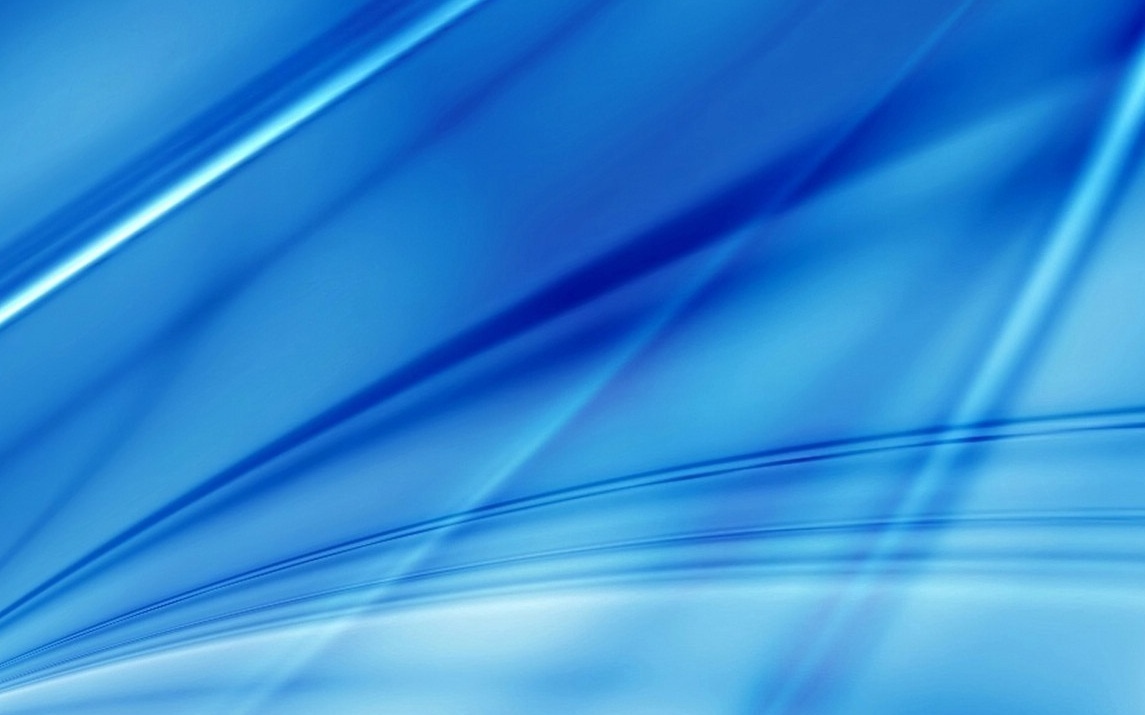 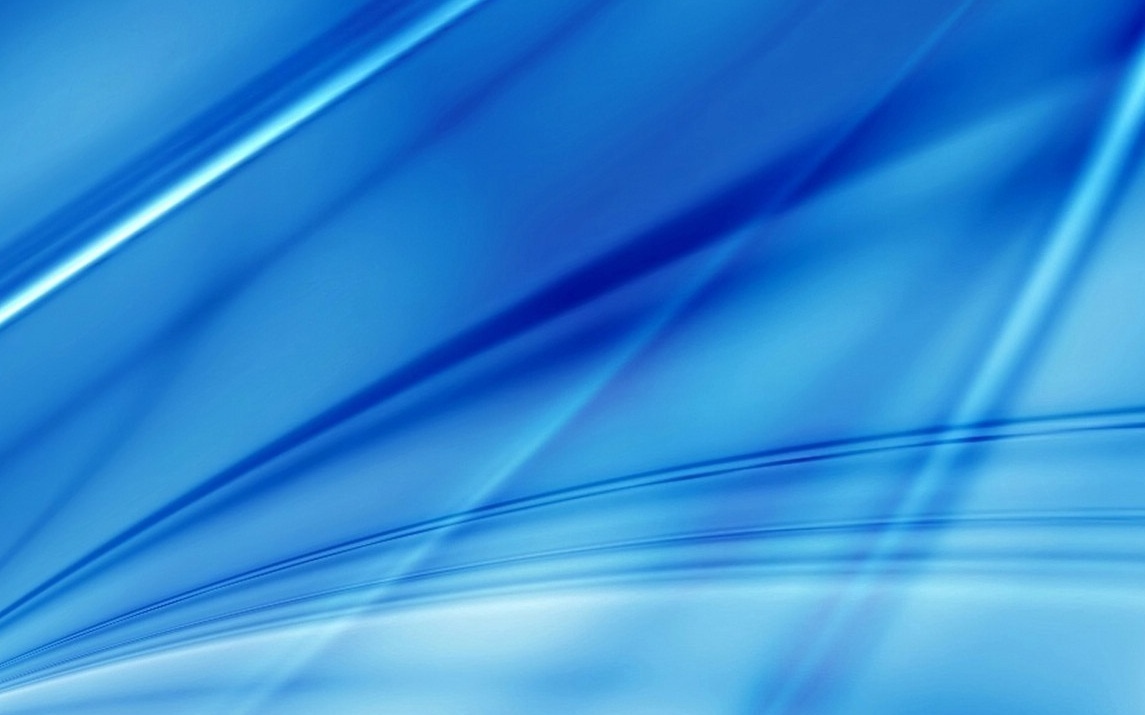 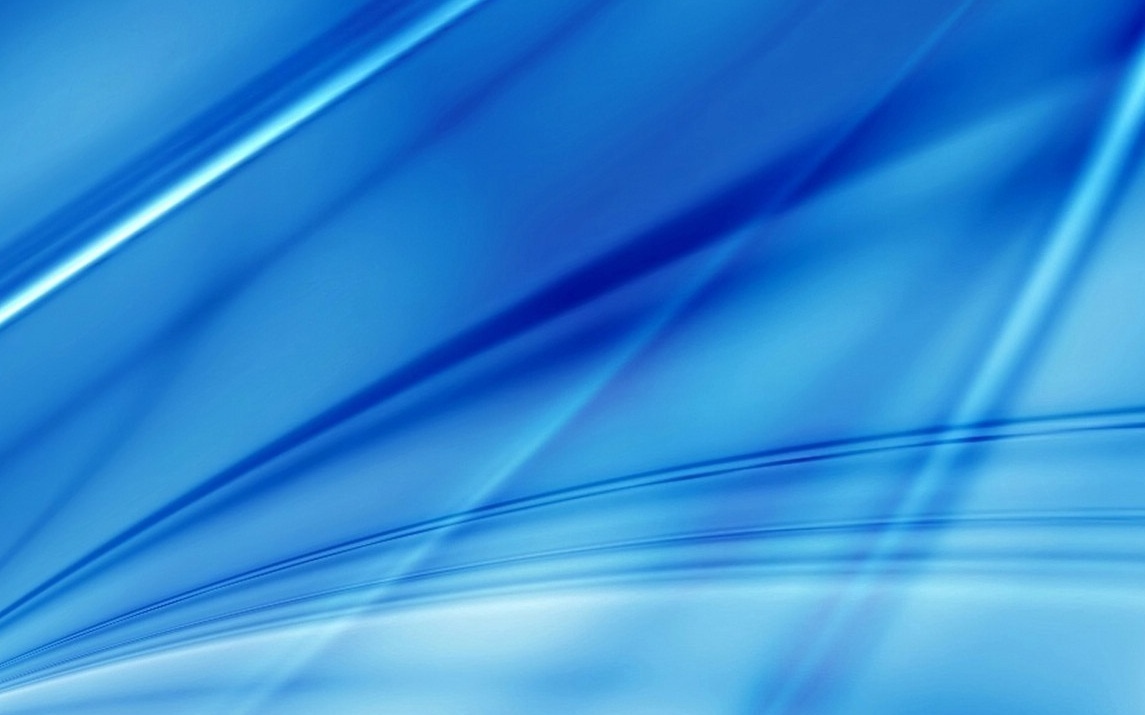 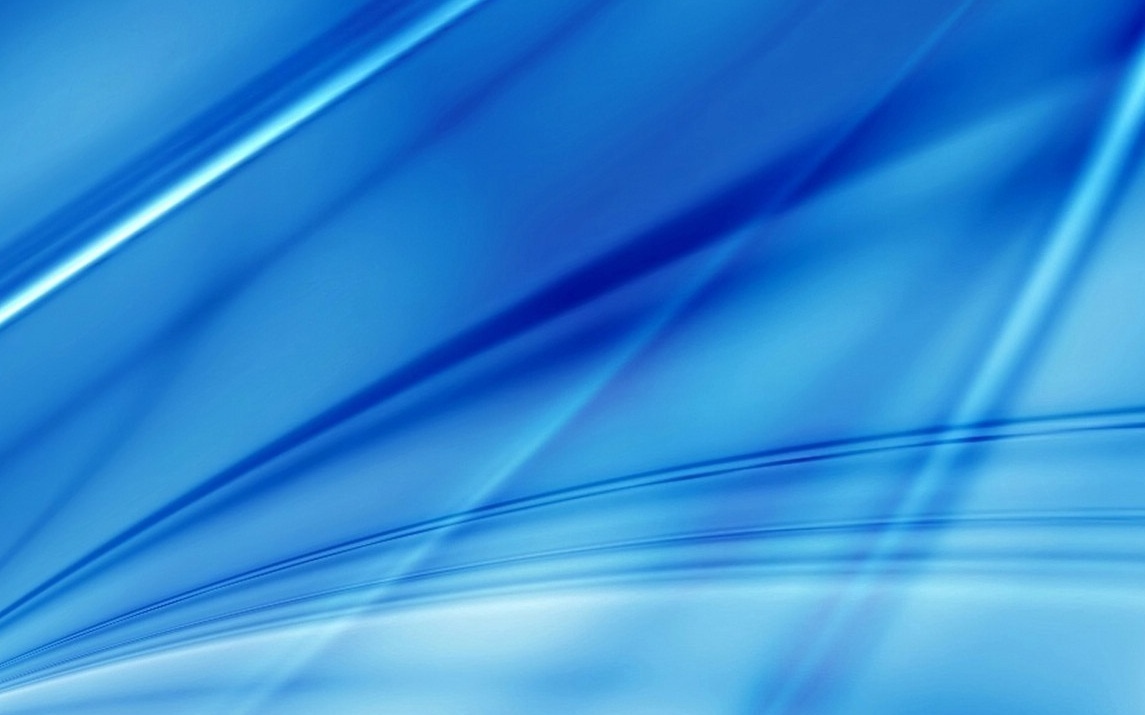 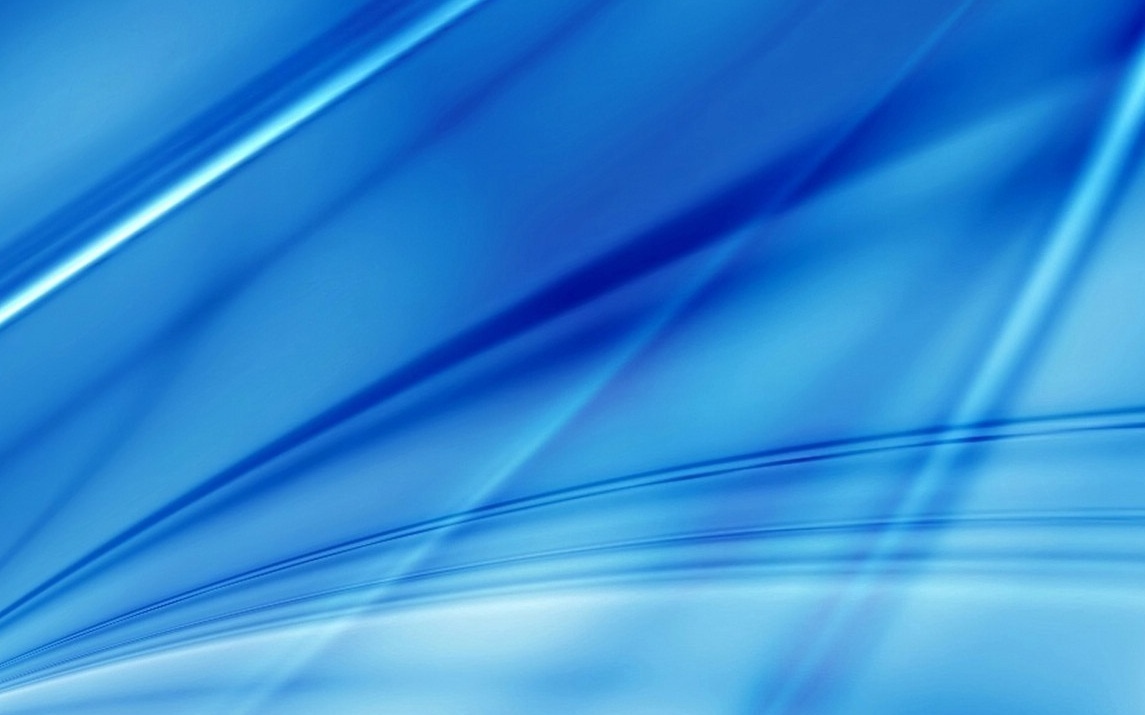 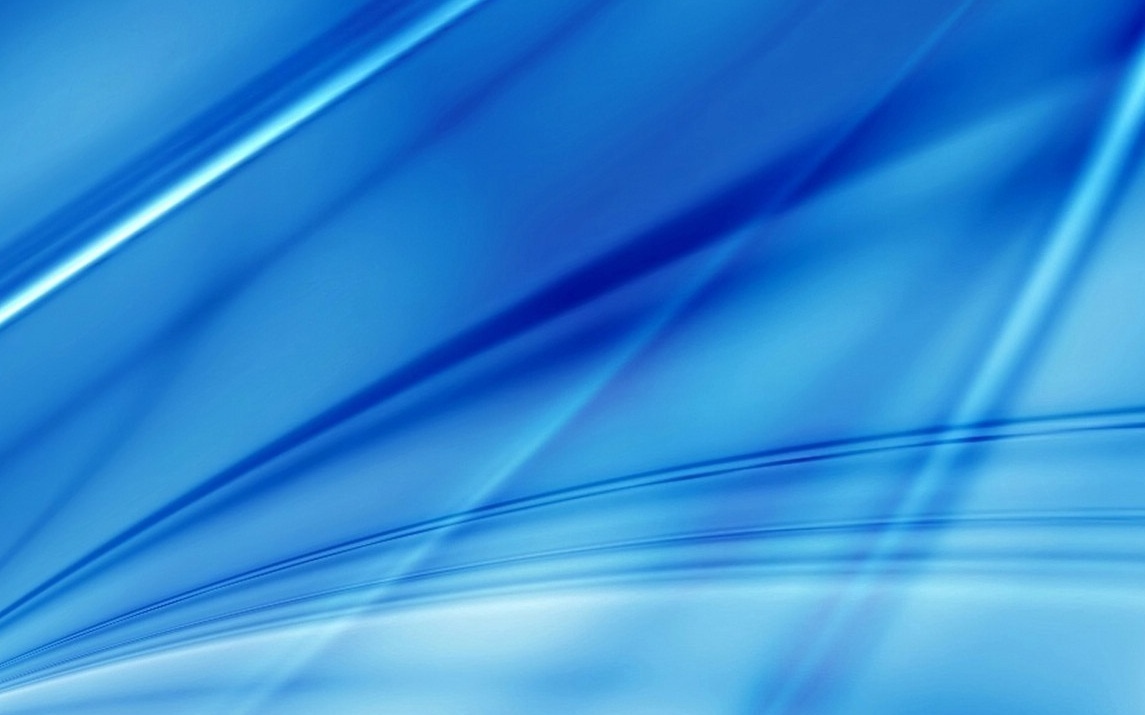 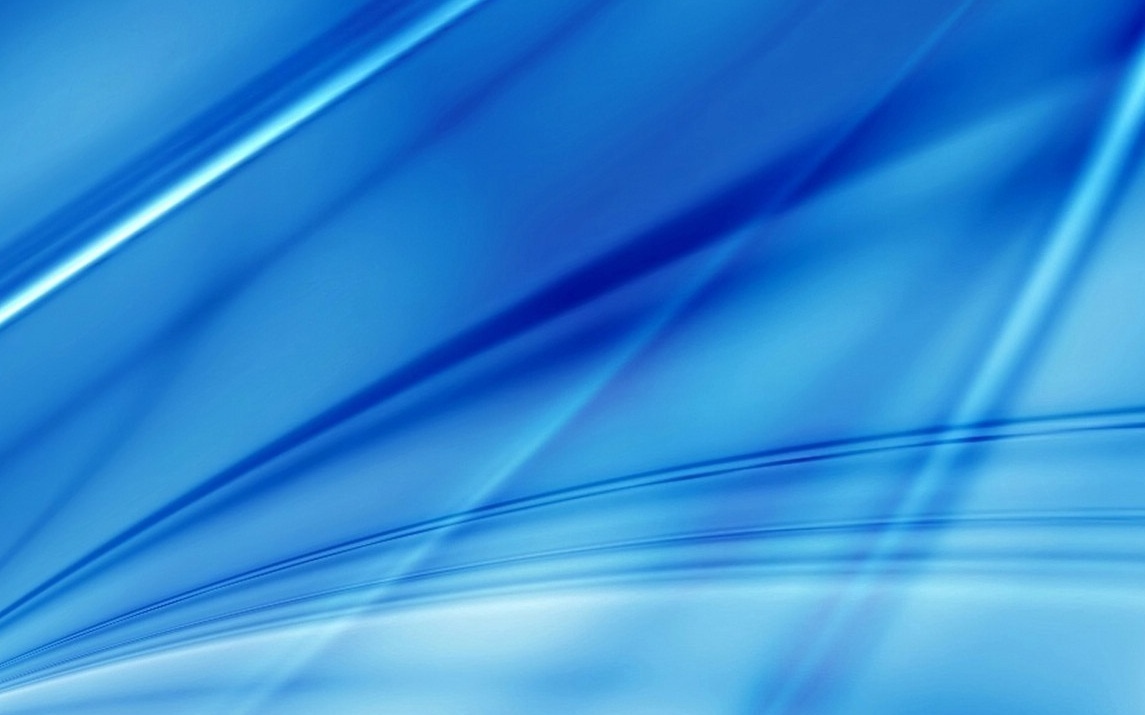 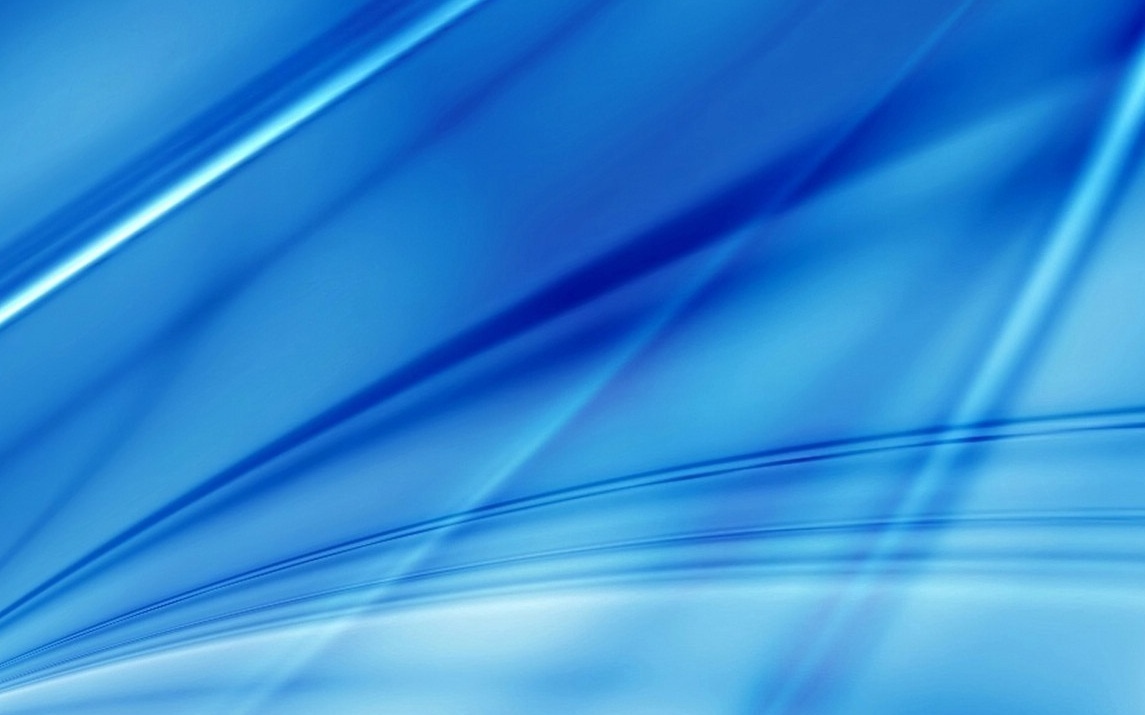 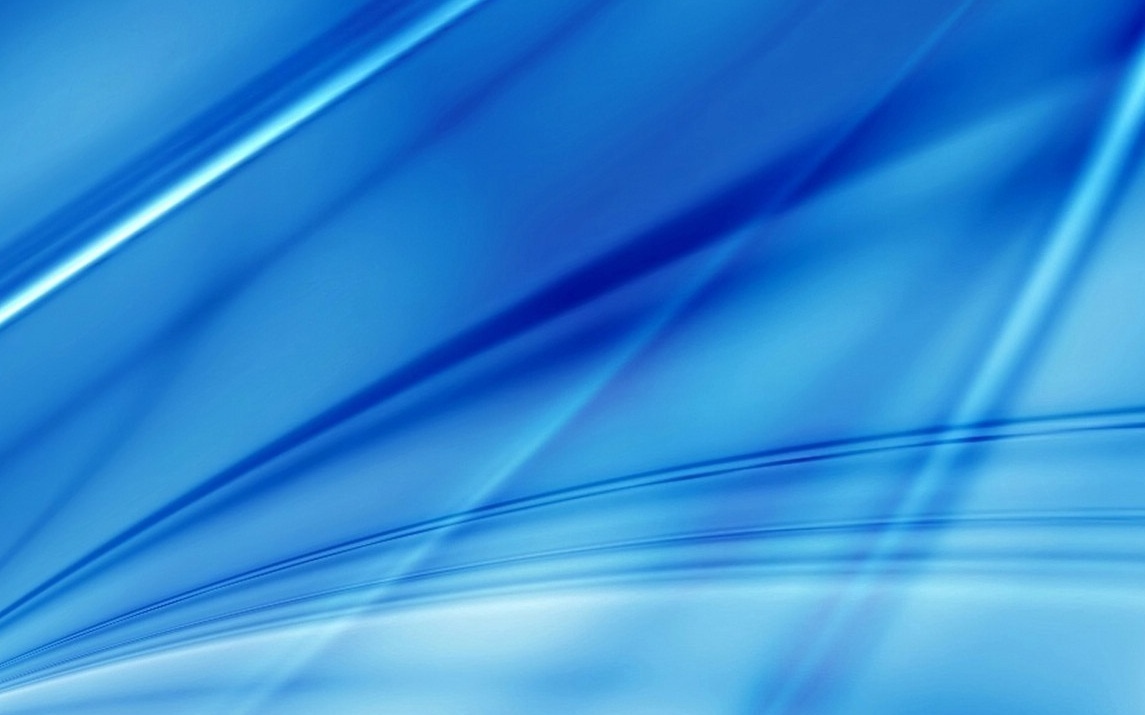 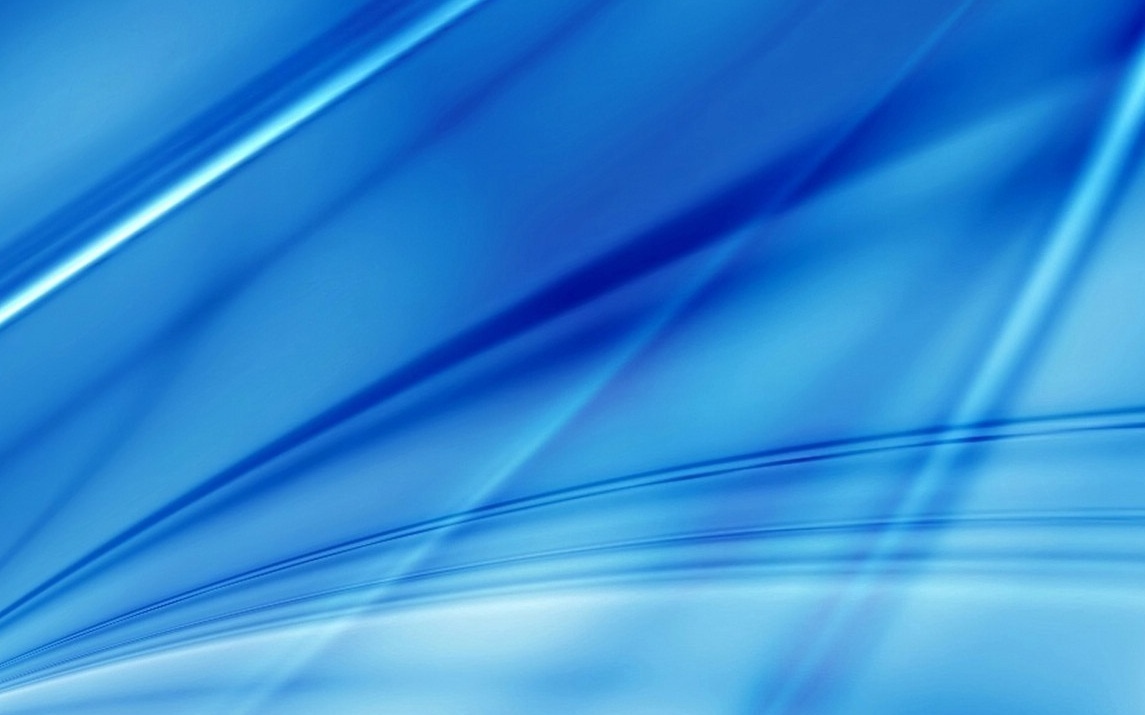 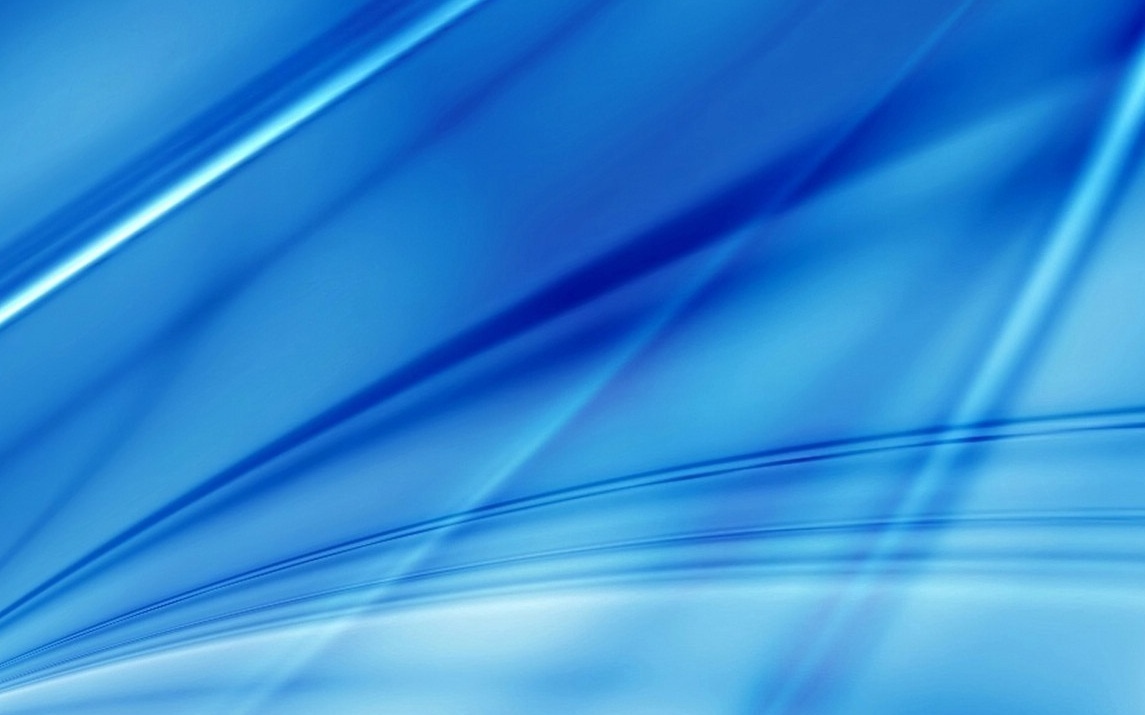 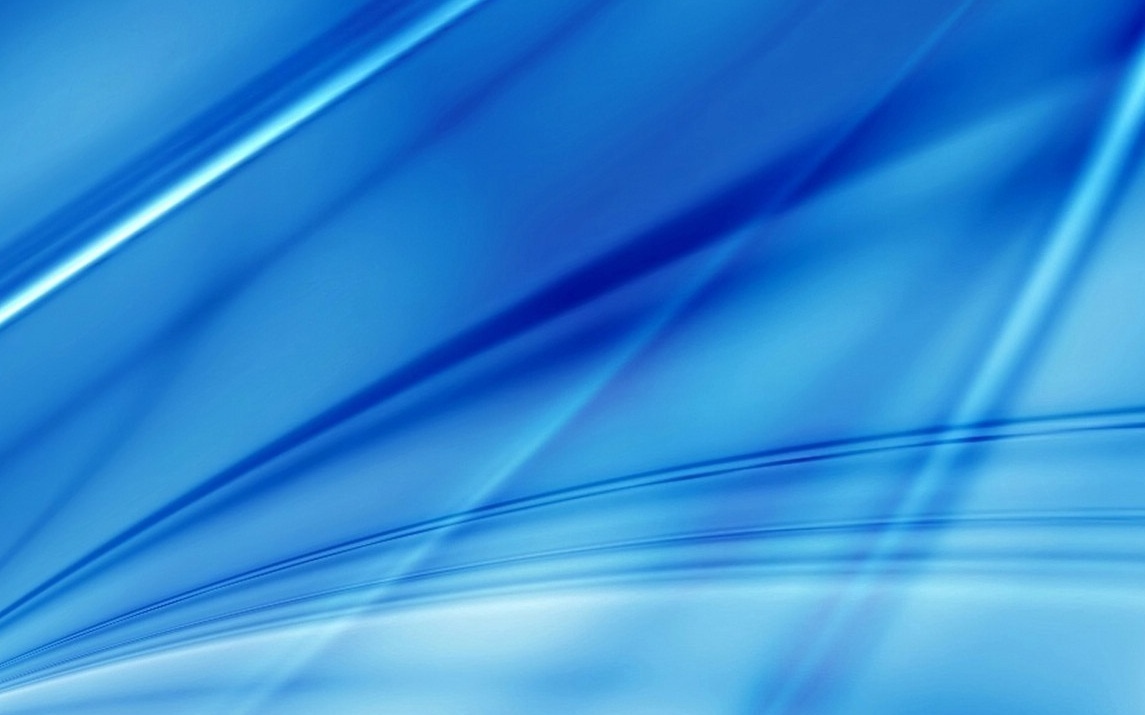 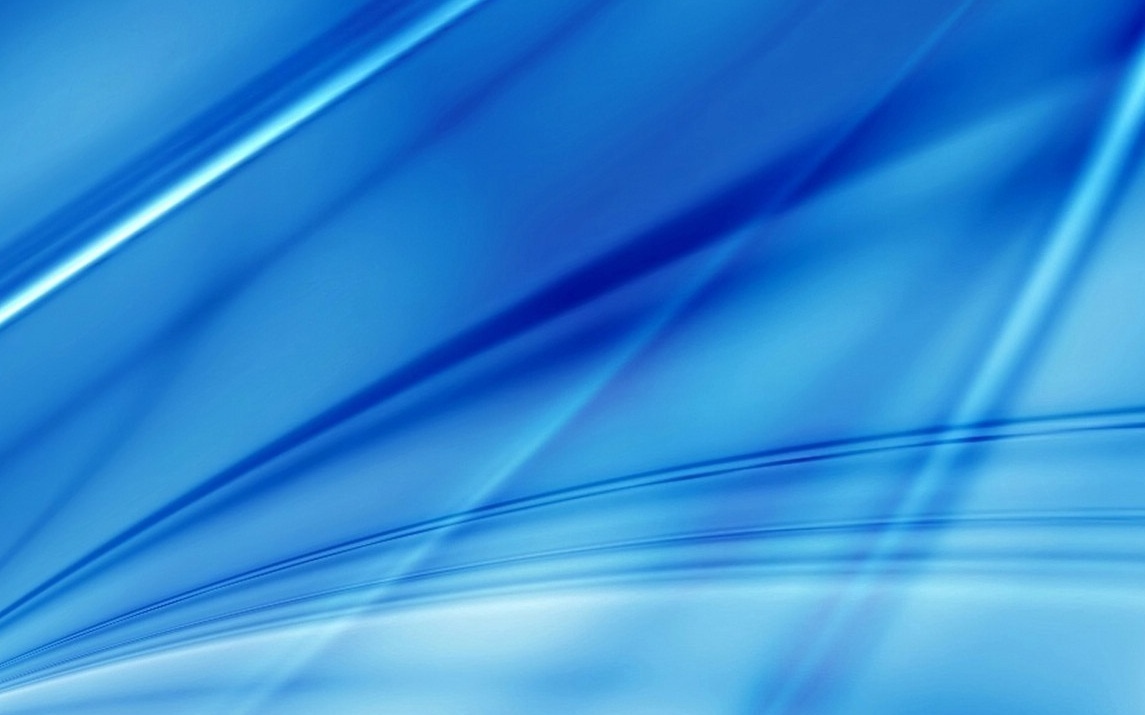 Спасибо за внимание!